PHY 341/641 
Thermodynamics and Statistical Physics

Lecture 6

Variable dependences of thermodynamic relationships
Thermodynamic energy functions
Maxwell relations
1/30/2012
PHY 341/641 Spring 2012 -- Lecture 6
1
Variables and functions:
1/30/2012
PHY 341/641 Spring 2012 -- Lecture 6
2
Maxwell relation
1/30/2012
PHY 341/641 Spring 2012 -- Lecture 6
3
1/30/2012
PHY 341/641 Spring 2012 -- Lecture 6
4
Summary of thermodynamic potential functions
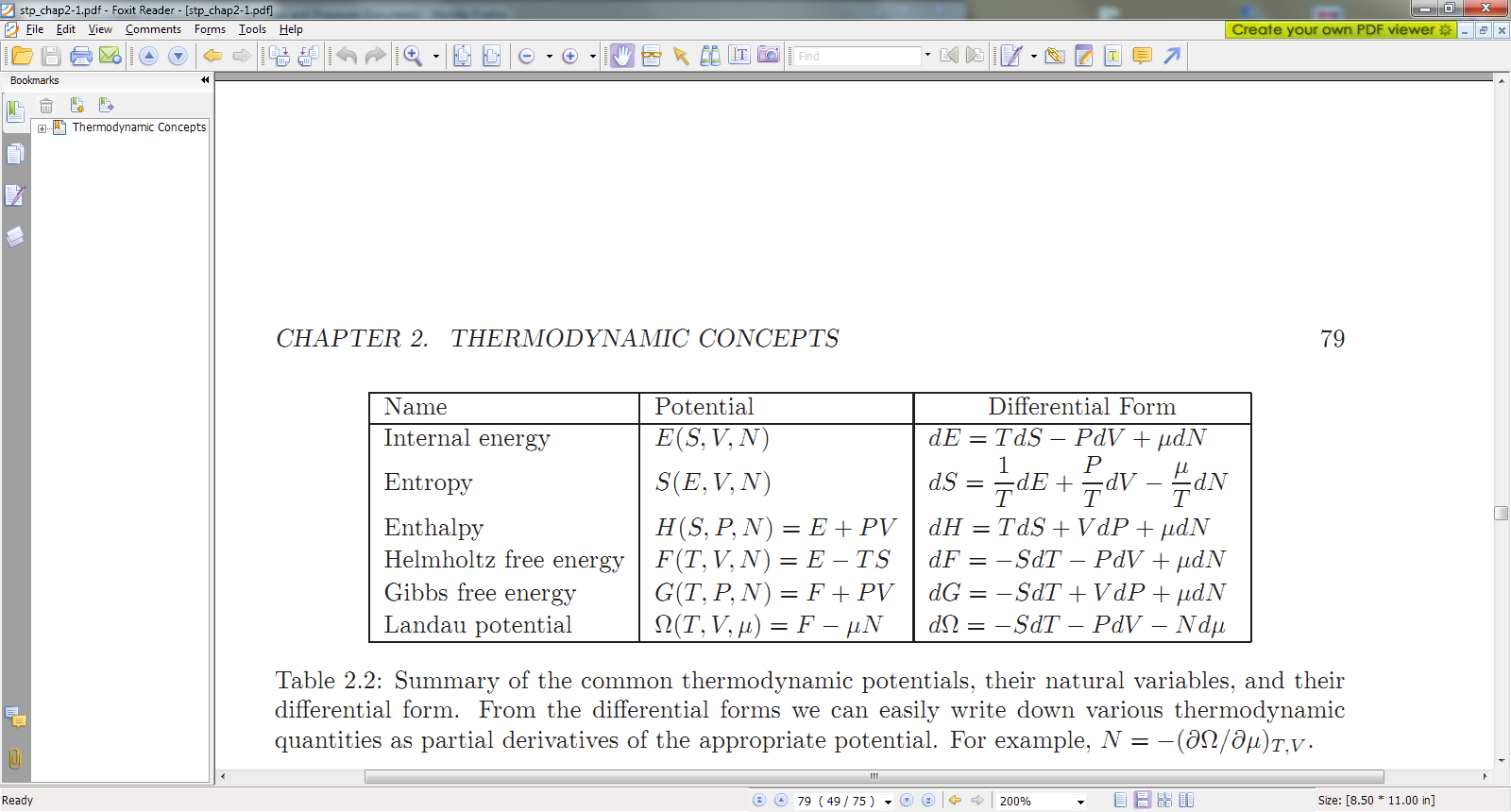 1/30/2012
PHY 341/641 Spring 2012 -- Lecture 6
5
Maxwell relation
1/30/2012
PHY 341/641 Spring 2012 -- Lecture 6
6
Maxwell relation
1/30/2012
PHY 341/641 Spring 2012 -- Lecture 6
7
Maxwell relation
1/30/2012
PHY 341/641 Spring 2012 -- Lecture 6
8
Maxwell’s relations for a fixed number of particles
1/30/2012
PHY 341/641 Spring 2012 -- Lecture 6
9
Realization of variable control by use of “controlling medium”
System of study
Controlling medium
1/30/2012
PHY 341/641 Spring 2012 -- Lecture 3
10
Variables and functions:
1/30/2012
PHY 341/641 Spring 2012 -- Lecture 6
11
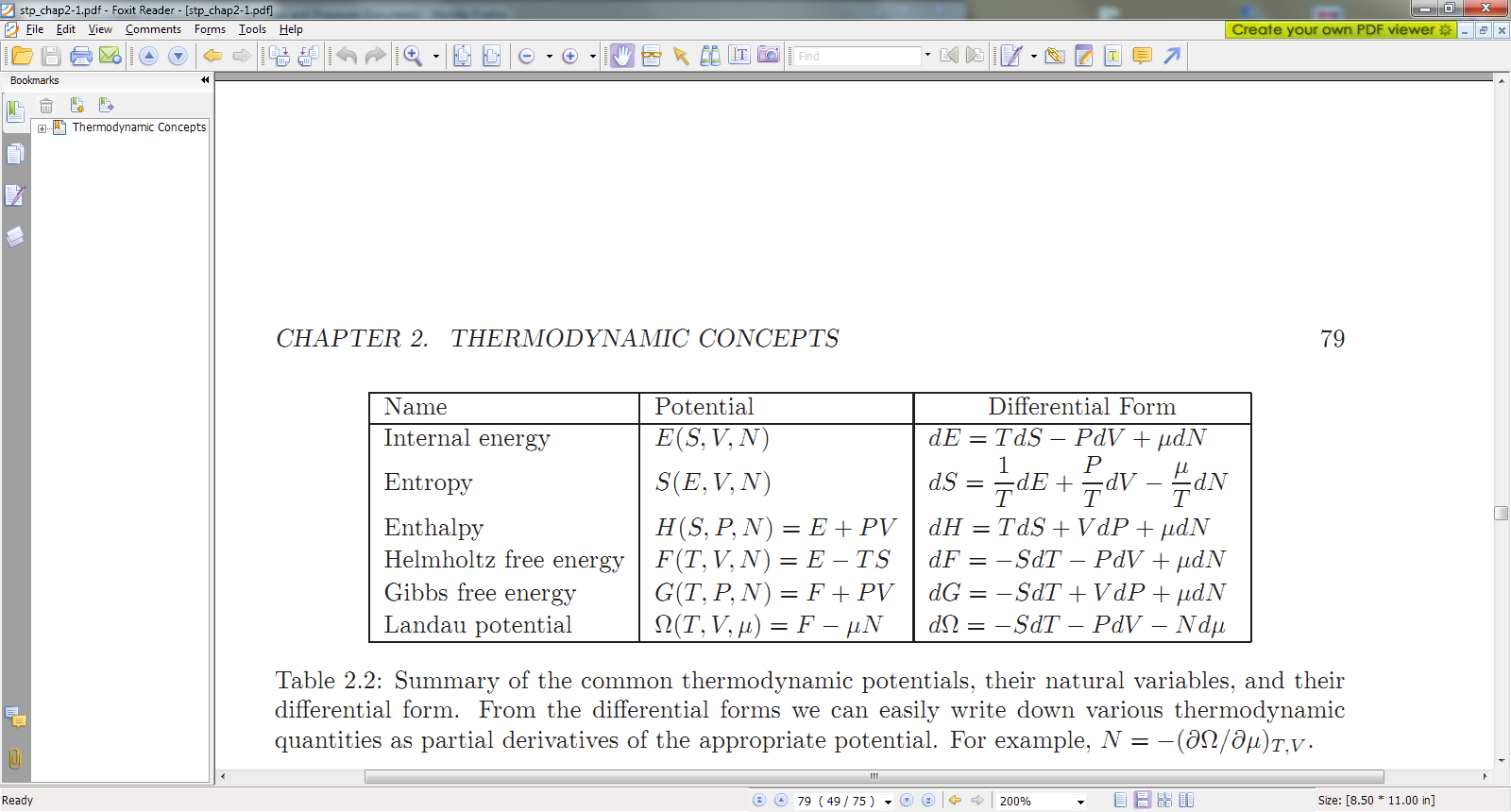 1/30/2012
PHY 341/641 Spring 2012 -- Lecture 6
12
1/30/2012
PHY 341/641 Spring 2012 -- Lecture 6
13
1/30/2012
PHY 341/641 Spring 2012 -- Lecture 6
14
1/30/2012
PHY 341/641 Spring 2012 -- Lecture 6
15
1/30/2012
PHY 341/641 Spring 2012 -- Lecture 6
16